Муниципальное бюджетное дошкольное образовательное учреждение городского округа Заречный «Детский сад «Маленькая страна»
Дыхательная гимнастика для детей дошкольного возраста
Подготовила инструктор по физической культуре
Петрова Нина Алексеевна
Дыхательная гимнастика — это комплекс упражнений, состоящий из вдохов и выдохов определенной длительности, скорости и интенсивности, перемежающийся задержками дыхания, направленных на укрепление физического здоровья.
ДЫХАНИЕ
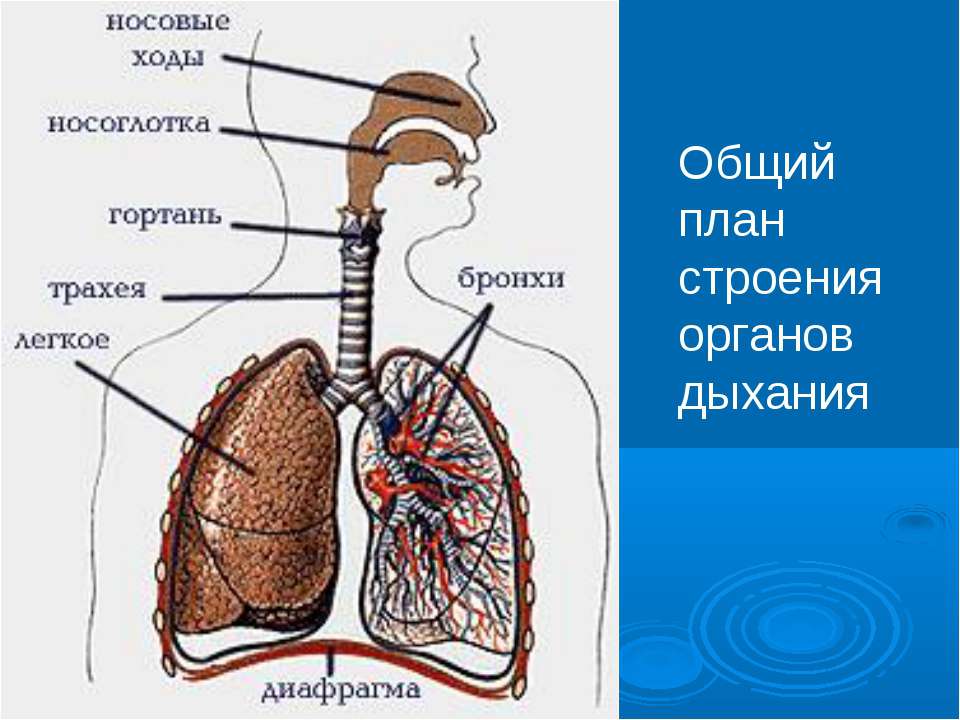 поверхностное
брюшное
грудное
Рекомендации по проведению дыхательной гимнастики
Перед проведением дыхательной гимнастики необходимо помещение необходимо проветрить и провести влажную уборку
Рекомендуется проводить дыхательную гимнастику через 30 - 60 минут после еды, либо натощак
Упражнения выполнять в свободной одежде, не стесняющей движения
Следить за тем, что бы во время выполнения упражнений не напрягались мышцы рук, шеи, груди
Не переусердствуйте! Достаточно 3 – 5 повторений. Иначе может быть головокружение.
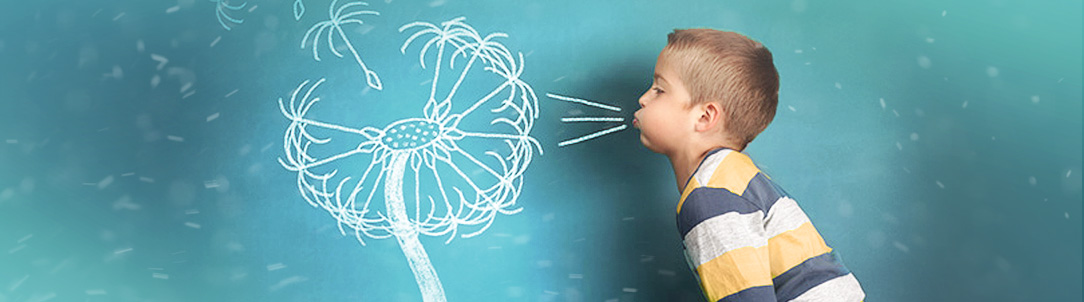 Техника выполнения
Воздух набирать через нос
Плечи не поднимать
Выдох должен быть длительным и плавным через рот или нос
Следить за тем, чтобы не надувались щеки (для начала их можно придерживать руками).
 Правила выполнения упражнений зависят от того, какую методику вы выбрали!
Упражнения для дыхательной гимнастики
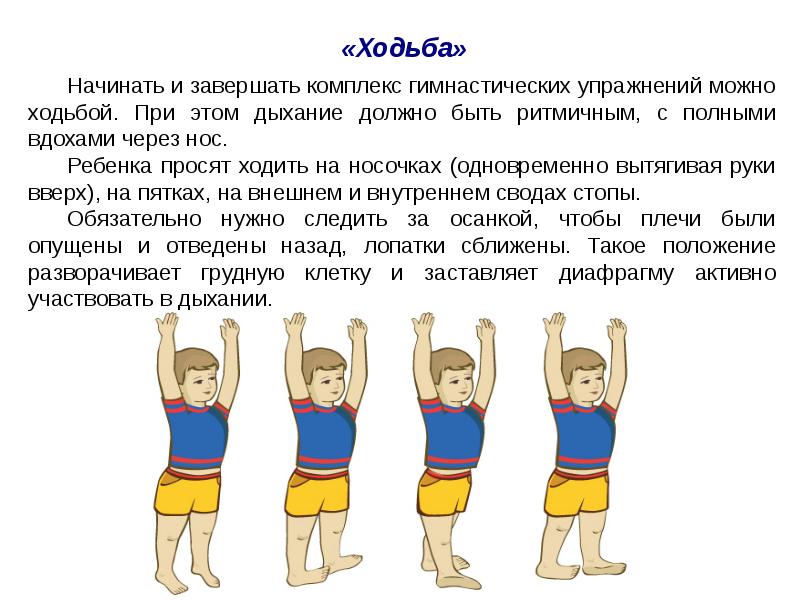 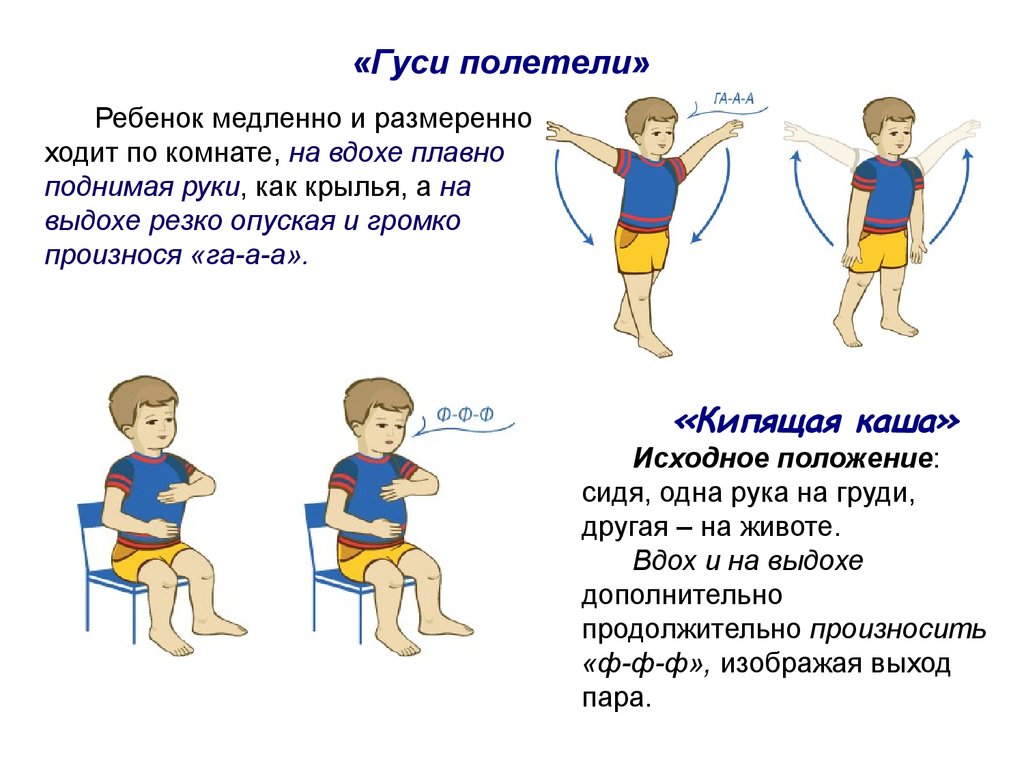 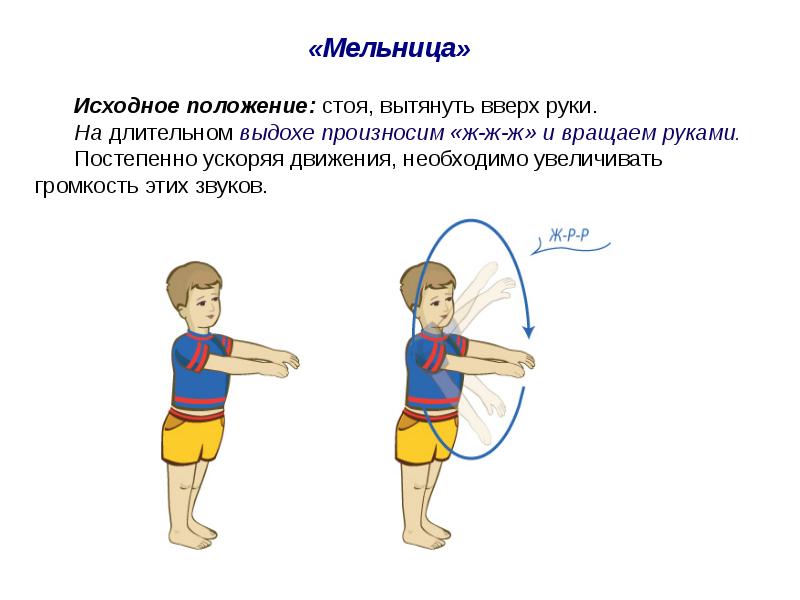 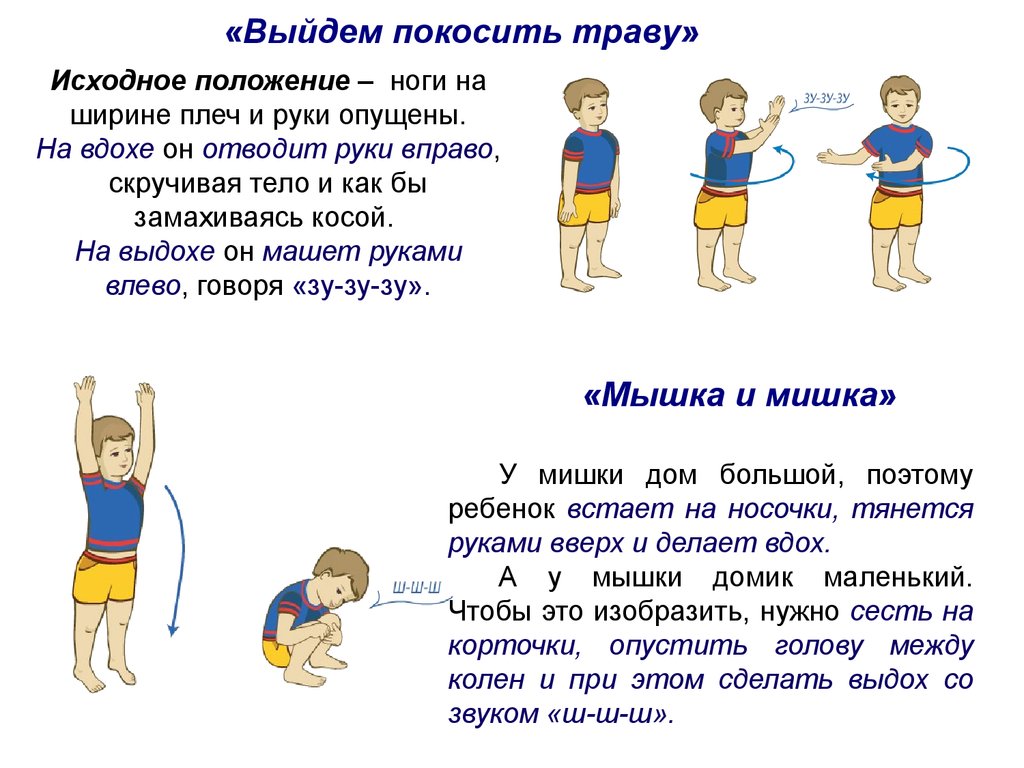 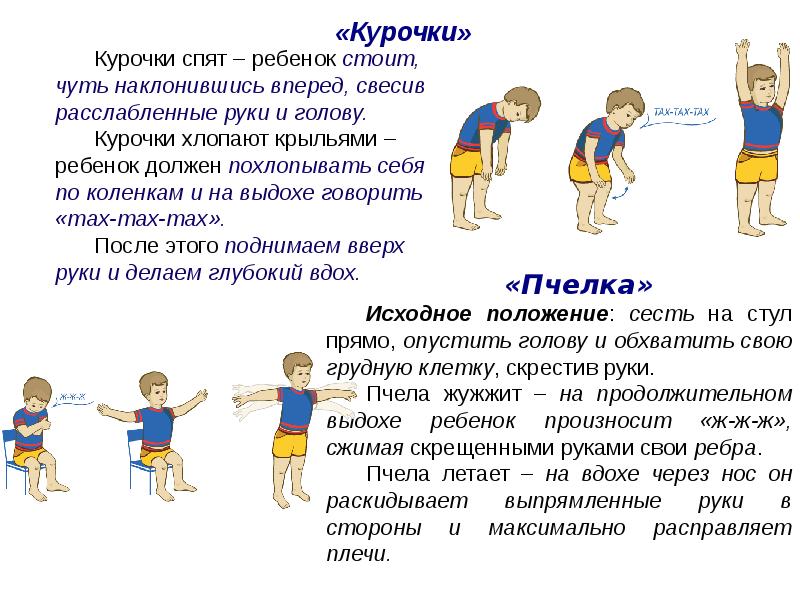 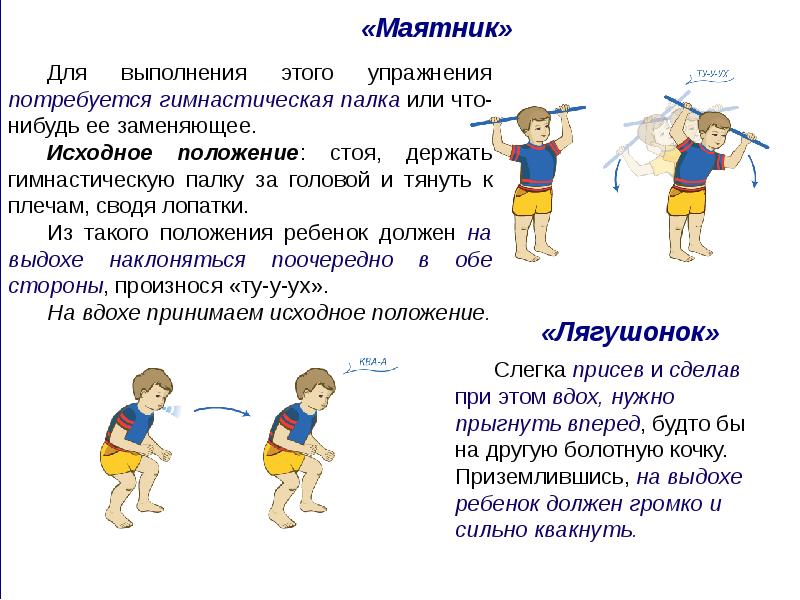 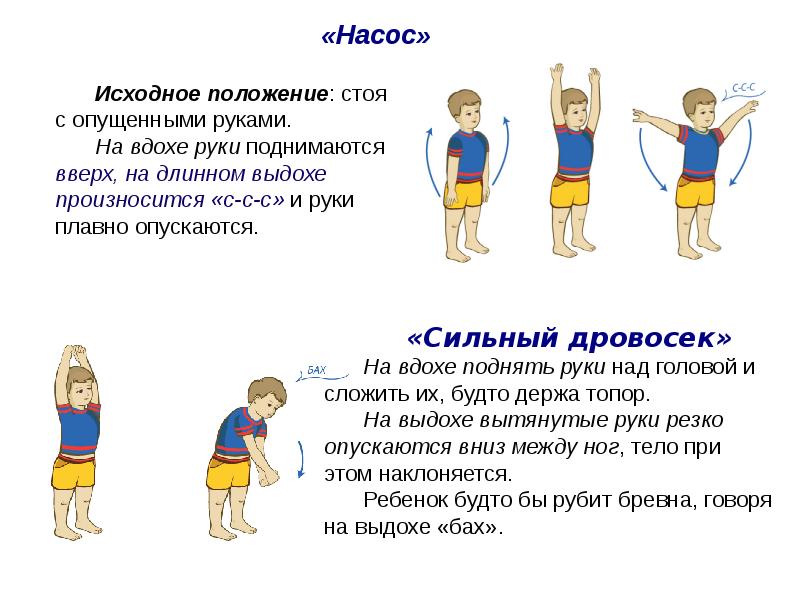 Упражнение «Качели»
Ребенку, находящемуся в положении лежа, кладут на живот в области диафрагмы легкую игрушку. Вдох и выдох – через нос.

Взрослый произносит рифмовку: 
Качели вверх (вдох) , 
Качели вниз (выдох) , 
Крепче ты, дружок, держись.
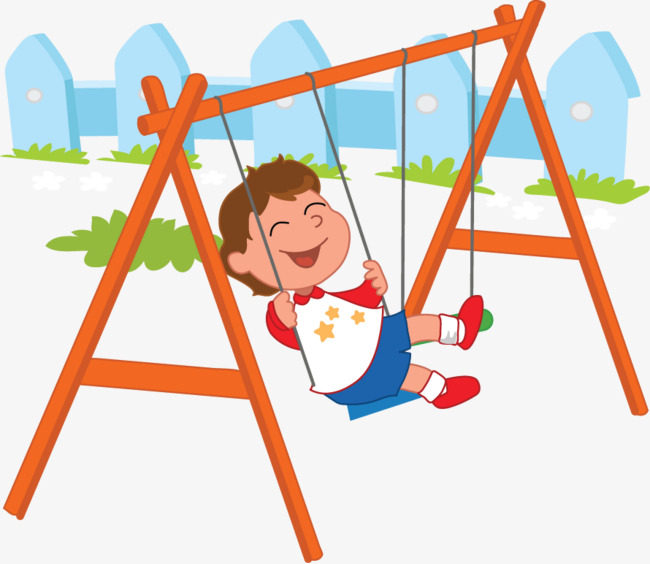 Упражнение «Шарик»
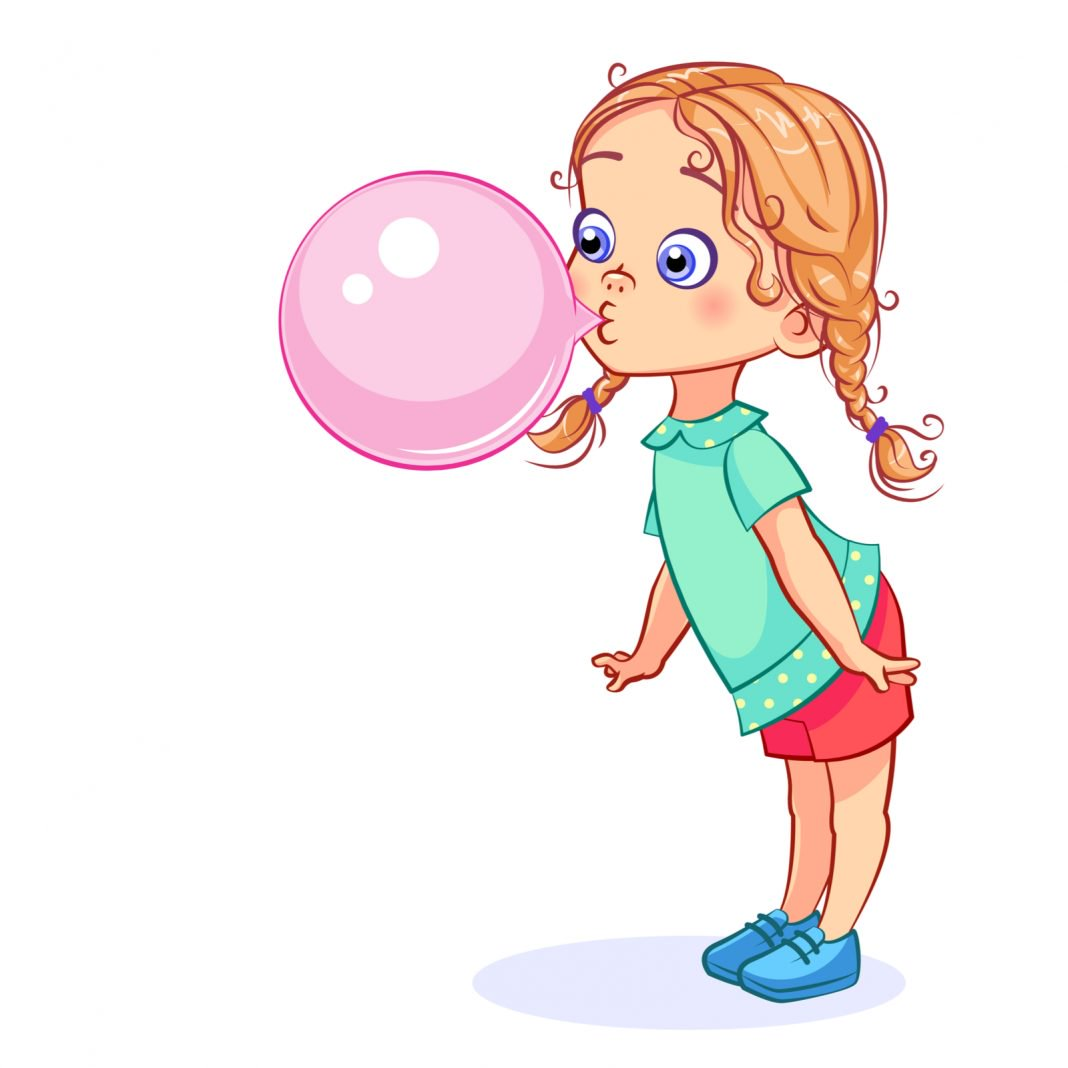 Представить себя воздушным шариком,
на счет 1, 2, 3, 4 сделать четыре глубоких 
вдоха и задержать дыхание. 
Затем на счет 1 – 5  медленно выдохнуть.
Упражнение «Покатай карандаш»
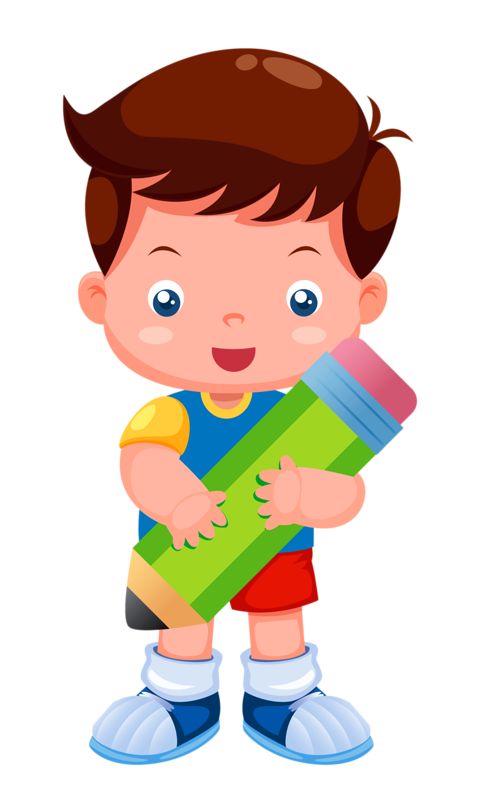 Вдохнуть через нос и выдыхая 
через рот, 
прокатить по столу 
круглый карандаш.
Упражнение «Паровозик»
Солнышко светит, облака плывут, паровозик едет : «чух-чух-чух-чух-чух».
Ходить по комнате, делая попеременные движения руками и приговаривая «чух-чух-чух». Повторять в течение 20—30 секунд .
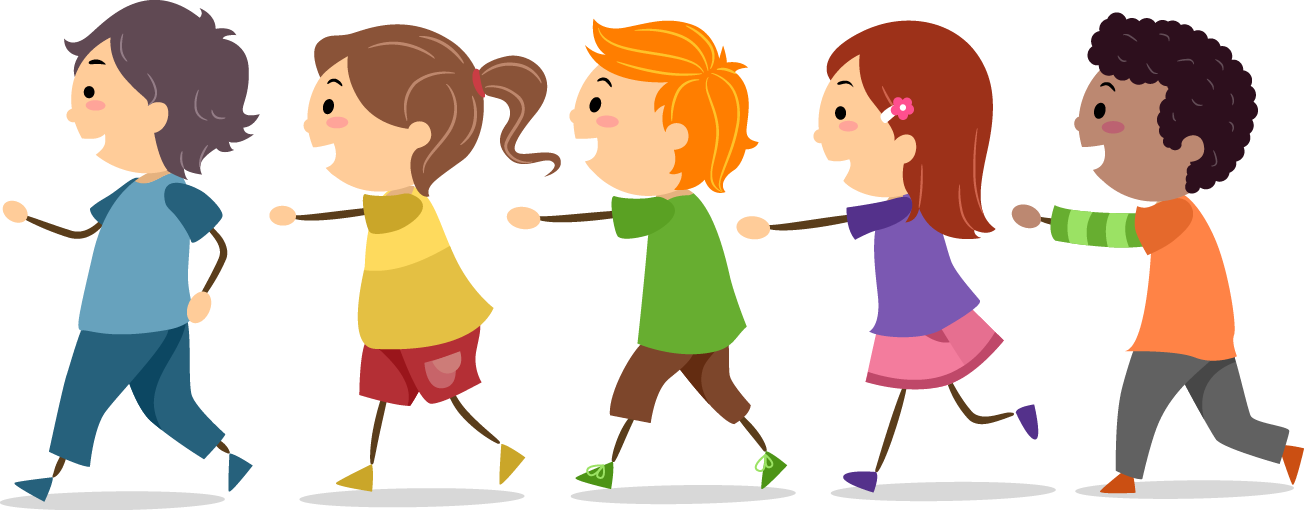 Упражнение «Летят мячи»
Стоя руки с мячом подняты вверх. Бросить мяч от груди вперед, при выдохе длительное «у-х-х-х-х»
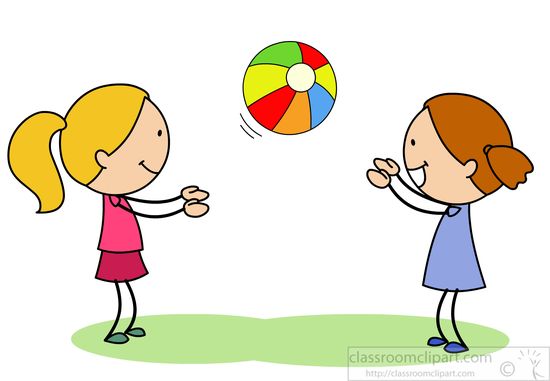 В работе с детьми дошкольного возраста дыхательная гимнастика может быть использована в различных режимных моментах:
На занятиях оздоровительного характера 
Как часть физкультурного занятия или отдельные дыхательные упражнения на физкультурном и музыкальном занятиях после нагрузки, на занятиях у психолога и логопеда
На утренней гимнастике
После оздоровительного бега
После дневного сна в сочетании с 
физическими упражнениями
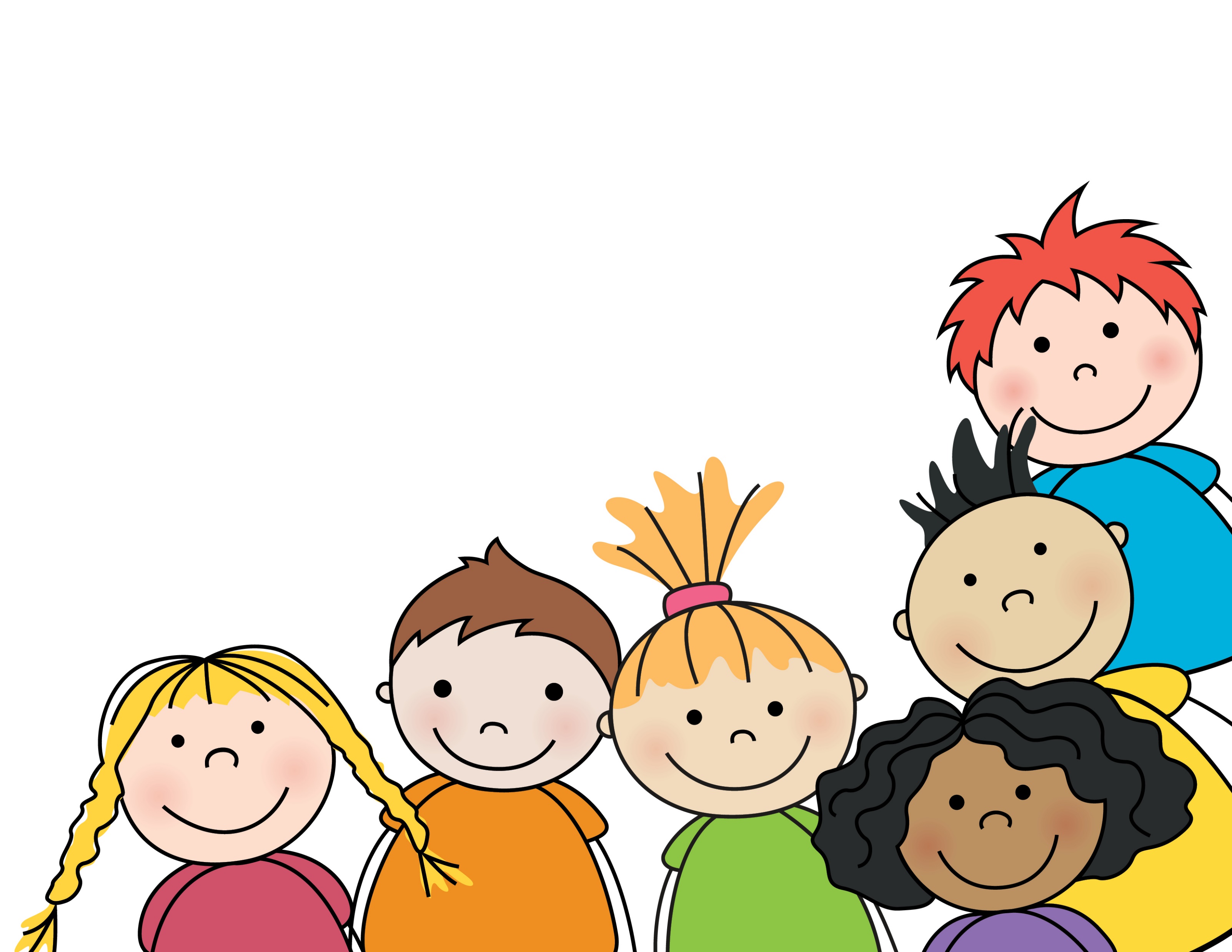 Обучив ребенка простым и веселым дыхательным упражнениям, вы сделаете неоценимый вклад в его здоровье и профилактику ОРВИ
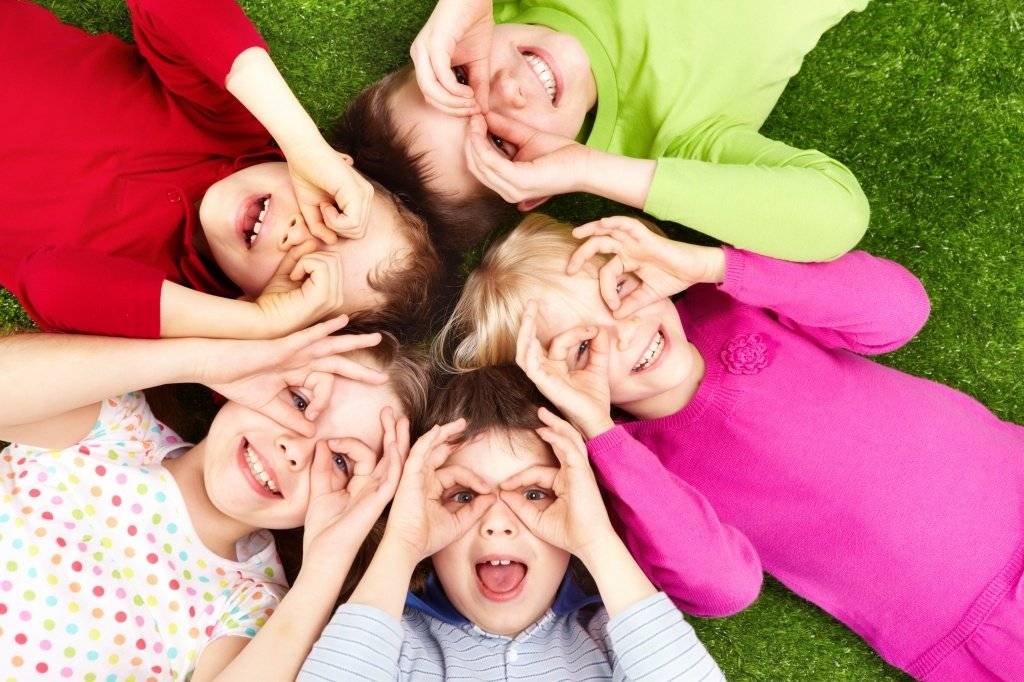 Спасибо за внимание!